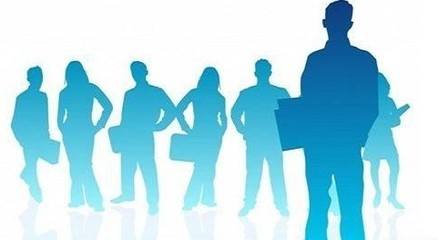 《人力资源管理》
项目五 ：培训与开发员工
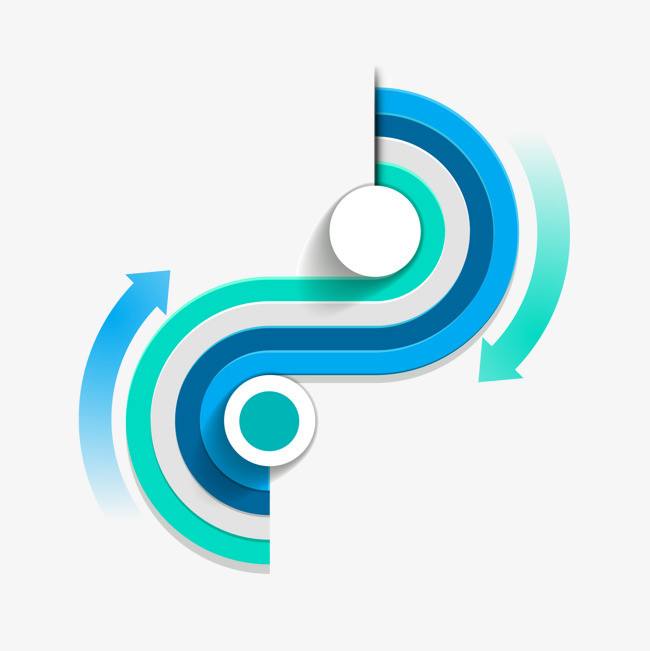 目录
任务一 设计员工培训

任务二 实施员工培训

任务三 进行职业生涯规划
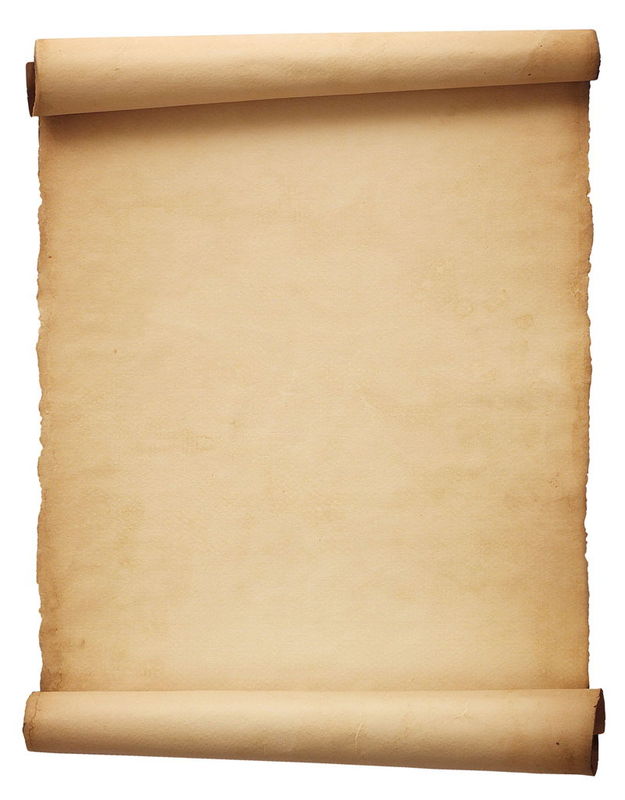 任务二：实施员工培训
培训的方法和预算
培训目标
培训时间
培训师
培训场地和设施
培训内容
培训对象
一、制订培训计划
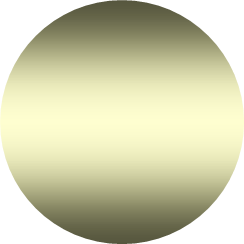 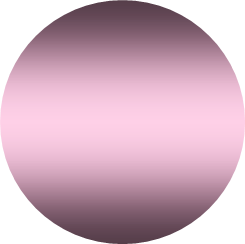 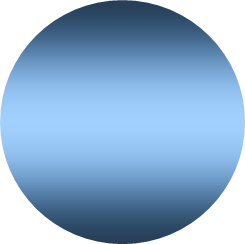 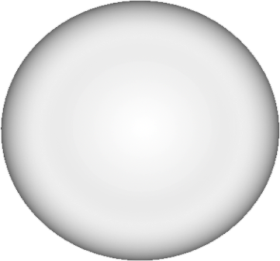 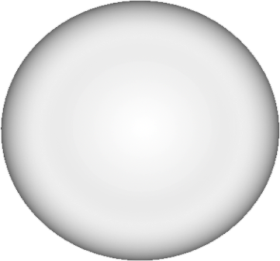 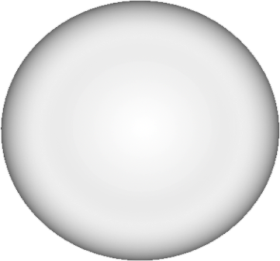 2
3
1
填写员工培训记录
出勤和纪律管理
培训激励制度
二、培训计划的实施
培训成果
转化的气氛
管理者支持
自我管理
运用所学
能力的机会
同事的支持
三、培训成果的转化
本项目结束
谢谢聆听